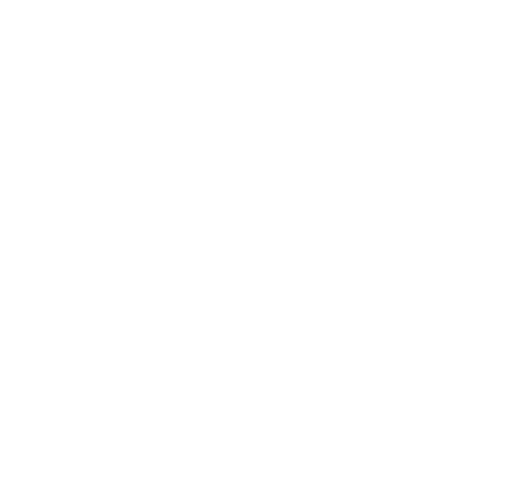 [Speaker Notes: Folie 1: Predigt]
Once Again (Jesus Christ, I think upon your sacrifice)
 
       Liederbuch: „Feiert Jesus Band 2“

       Lied Nr. 229
[Speaker Notes: Folie 2: Feiet Jesus Bd. 2; Lied 229]
Feiert Jesus 2, Lied 229, Strophe 1
Jesus Christ, I think upon your sacrifice
Jesus, Herr, ich denke an dein Opfer; 
You became nothing, poured out of death.
du gabst dich ganz hin bis in den Tod. 
Many times I’ve wondered at Your gift of life,
Du hast mich mit neuem Leben reich beschenkt 
and I’m in that place once again,
und nun steh ich staunend vor dir, 
I’m in that place once again.
nun steh ich staunend vor dir.
[Speaker Notes: Folie 3: Lied: Jesus Christ; I think upon your sacrifice; Strophe 1]
Feiert Jesus 2, Lied 229, Refrain
And once again I look upon the cross where You died.
Und wieder schau ich hin zum Kreuz, wo du für mich starbst. 
I’m humbled by Your mercy and I’m broken inside.
Ergriffen von der Gnade und zerbrochen im Geist. 
Once again I thank you, once again I pour out my life.
Wieder dank ich dir, Herr, wieder geb ich mein Leben hin.
[Speaker Notes: Folie 4: Lied: Jesus Christ; I think upon your sacrifice; Refrain]
Feiert Jesus 2, Lied 229, Strophe 2
Now You are exalted to the highest place,
Nun bist du erhöht bis an den höchsten Ort. 
King of the heavens, where one day I’ll bow.
König der Himmel, dort werde ich knien. 
But for now I marvel at this saving grace,
Wenn ich an die Gnade meiner Rettung denk 
and I’m full of praise once again.
werd ich mit Lobpreis erfüllt, 
I’m full of praise once again.
werd ich mit Lobpreis erfüllt.
[Speaker Notes: Folie 5: Lied: Jesus Christ; I think upon your sacrifice; Strophe 1]
Feiert Jesus 2, Lied 229, Refrain
And once again I look upon the cross where You died.
Und wieder schau ich hin zum Kreuz, wo du für mich starbst. 
I’m humbled by Your mercy and I’m broken inside.
Ergriffen von der Gnade und zerbrochen im Geist. 
Once again I thank you, once again I pour out my life.
Wieder dank ich dir, Herr, wieder geb ich mein Leben hin.
[Speaker Notes: Folie 6: Lied: Jesus Christ; I think upon your sacrifice; Refrain]
Feiert Jesus 2, Lied 229, Bridge
Thank you for the cross, thank you for the cross,
Danke für das Kreuz, danke für das Kreuz, 
thank you for the cross, my friend.
danke für das Kreuz, mein Freund. 
Thank you for the cross, thank you for the cross,
Danke für das Kreuz, danke für das Kreuz, 
thank you for the cross, my friend.
danke für das Kreuz, mein Freund.
[Speaker Notes: Folie 7: Lied: Jesus Christ; I think upon your sacrifice; Strophe 1]
Feiert Jesus 2, Lied 229, Refrain
And once again I look upon the cross where You died.
Und wieder schau ich hin zum Kreuz, wo du für mich starbst. 
I’m humbled by Your mercy and I’m broken inside.
Ergriffen von der Gnade und zerbrochen im Geist. 
Once again I thank you, once again I pour out my life.
Wieder dank ich dir, Herr, wieder geb ich mein Leben hin.
[Speaker Notes: Folie 8: Lied: Jesus Christ; I think upon your sacrifice; Refrain]
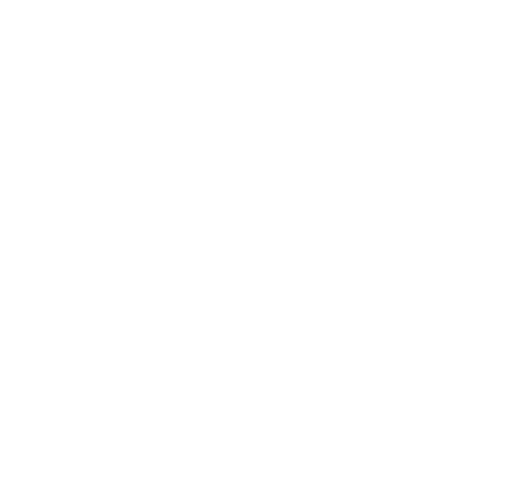 [Speaker Notes: Folie 9: Predigt]